В гости к медведю Потапу
Виртуальная экскурсия Во второй младшей группе.
Подготовила Познякова Тамара Владимировна.
2013 год
Цель виртуальной экскурсии: Продолжать знакомить детей
С дикими животными их внешним видом, повадками и чем питаются.
Поддерживать интерес  детей к занимательной деятельности приближая их к реальной действительности,
                                                                                    используя мультимедийные средства. Активизировать в речи детей существительные в единственном и множественном числе.
Развивать познавательный интерес.
Колобок нас ждёт на опушке леса
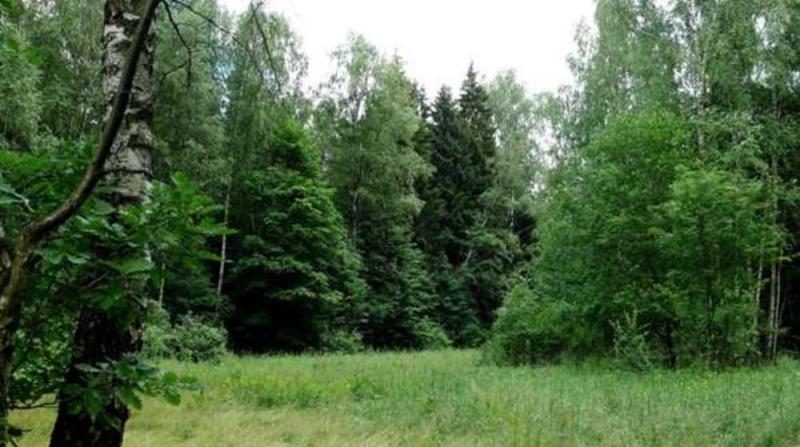 Побежали по тропинке в лес
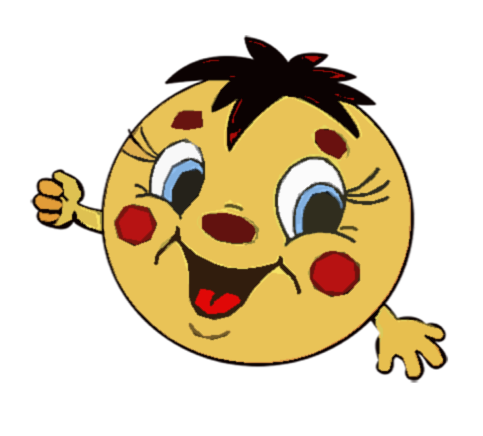 Вот и Потап нас встречает какой он?
Кто влез на дерево? Кто стоит рядом с деревом?
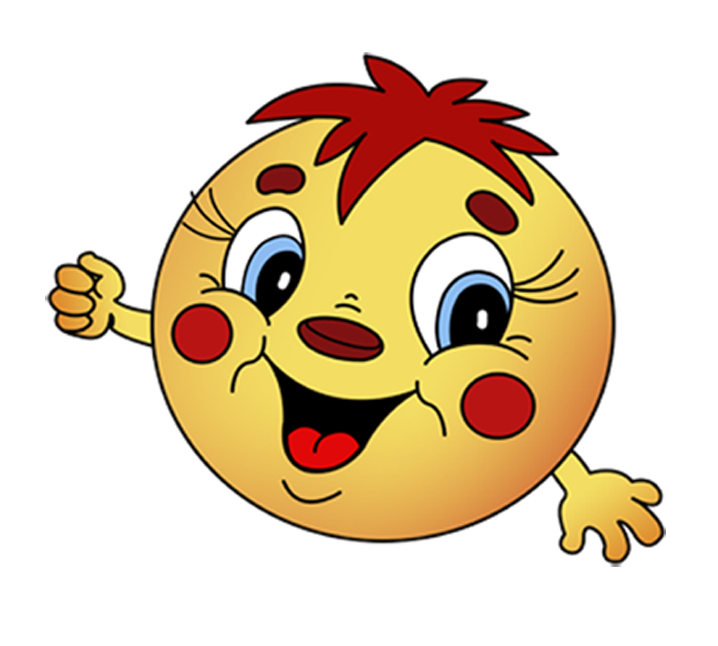 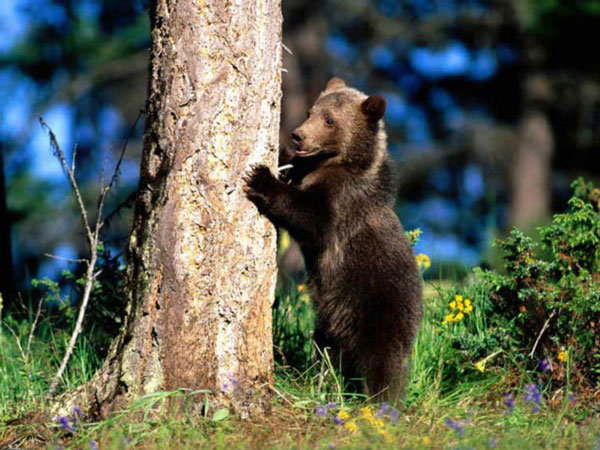 медвежата
медвежонок
Медведи чистоплотные животные
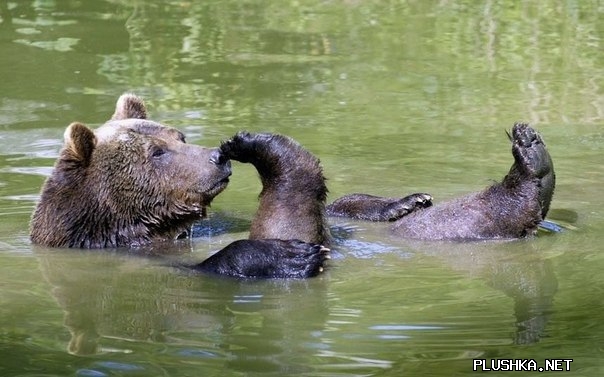 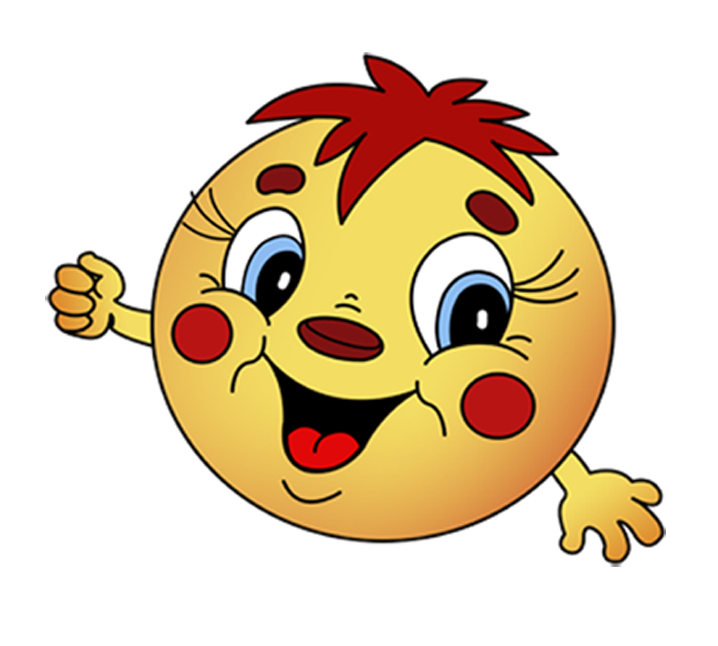 Мишка проголодался, А что едят медведи?
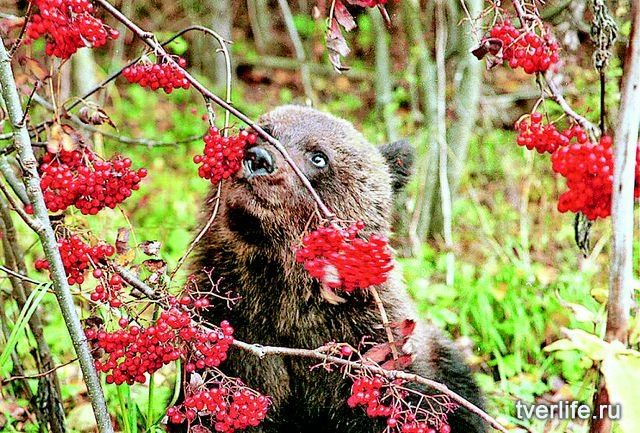 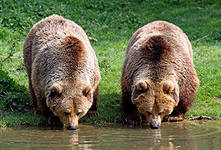 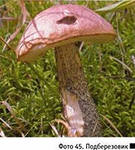 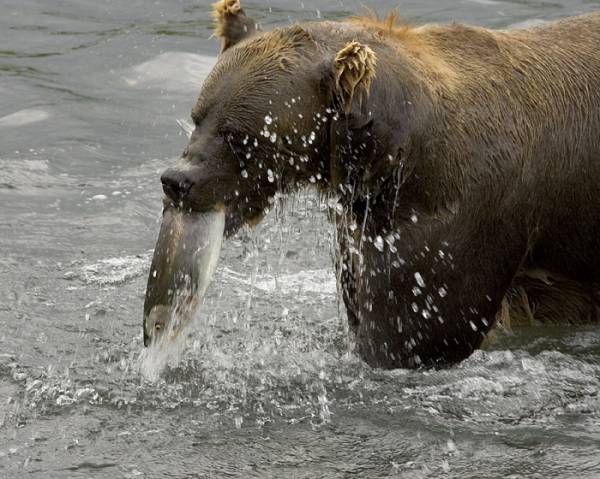 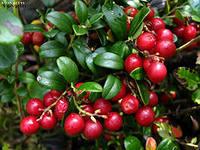 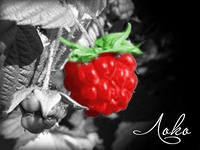 Пока медведь наелся и отдыхает, расскажем ему стихотворение
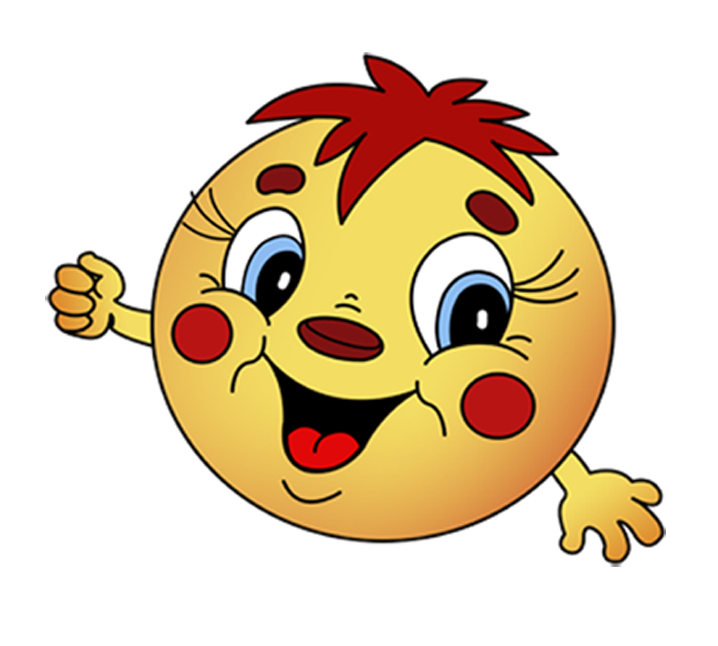 Мишка хочет с вами поигратьГде он живёт?
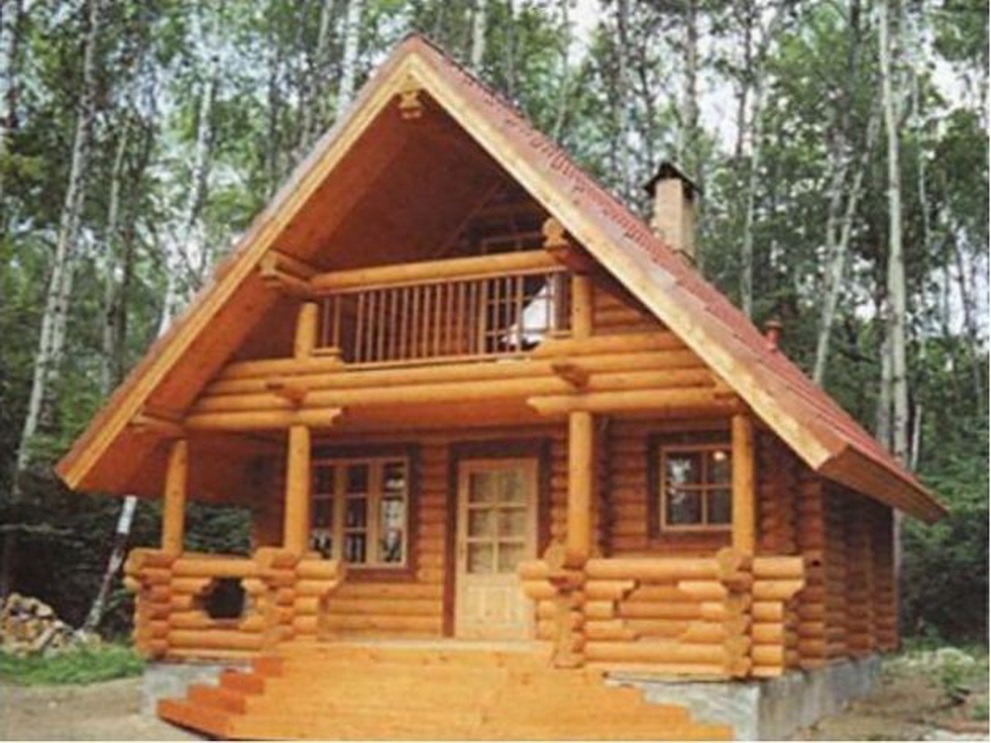 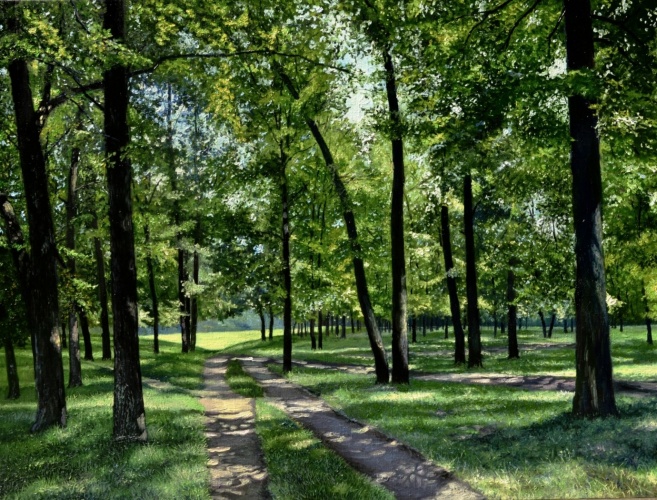 Дикое
домашнее
У медведя во бору грибы ягоды беру
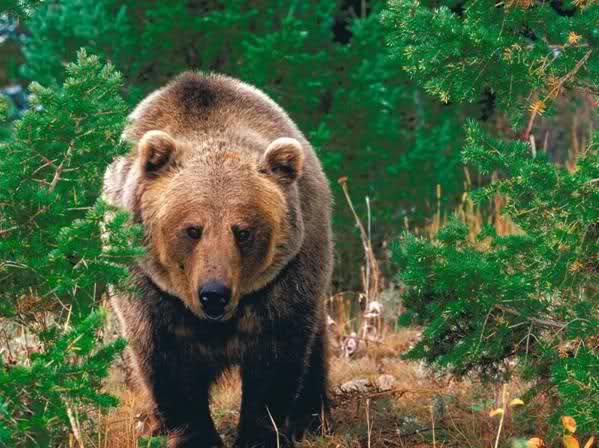 А медведь не спит, всё на нас рычит
Зимой медведи спят в берлоге
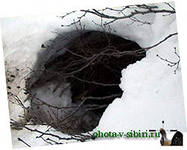 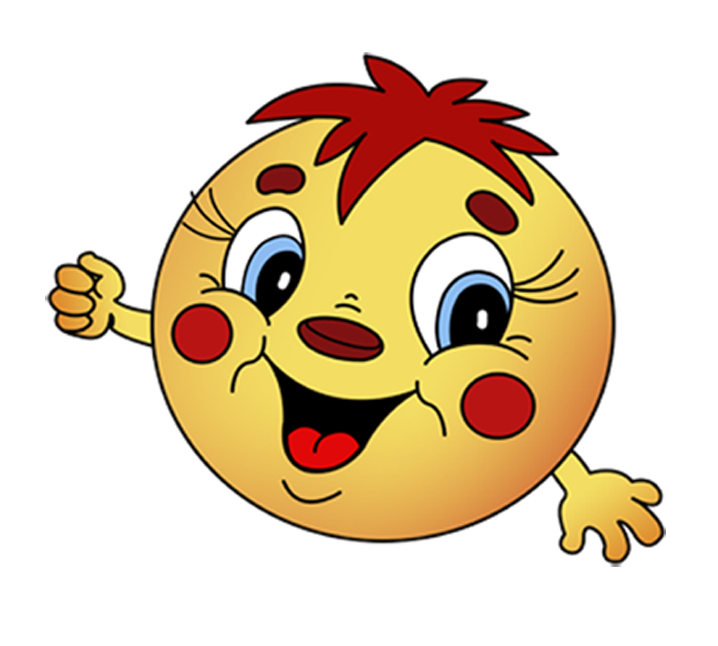 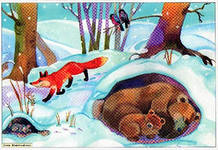 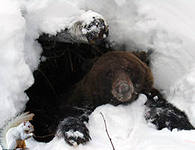 Нам пора домой
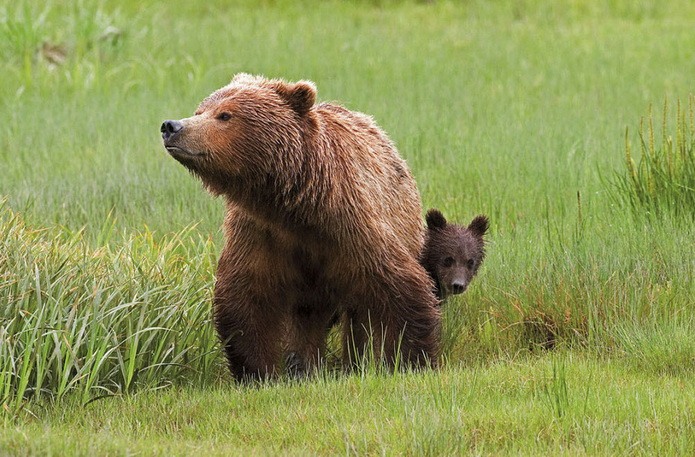 До скорых встреч
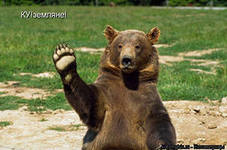